Building Resilient Infrastructure & Communities
FY 2021 Lessons Learned
August 10, 2022
www.caloes.gov
Webinar Overview
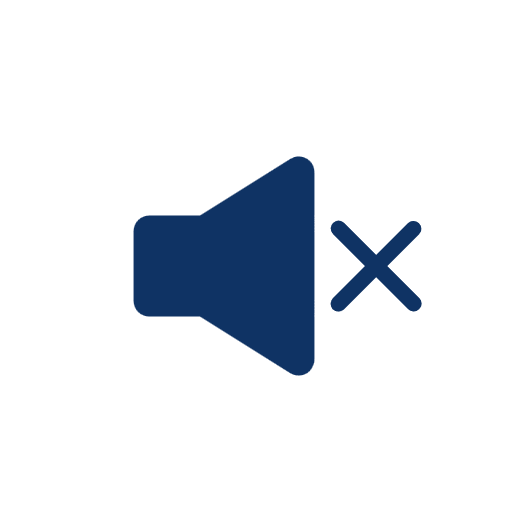 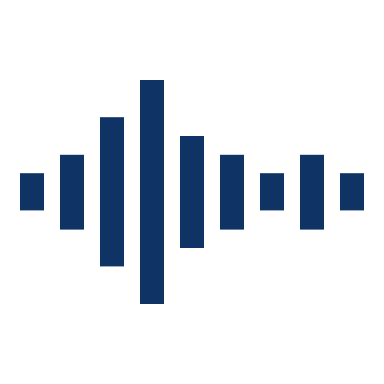 Place yourself on mute
This presentation is being recorded, slides will be provided after the presentation
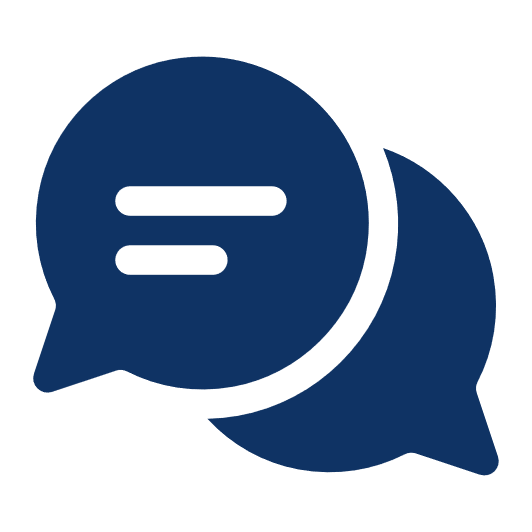 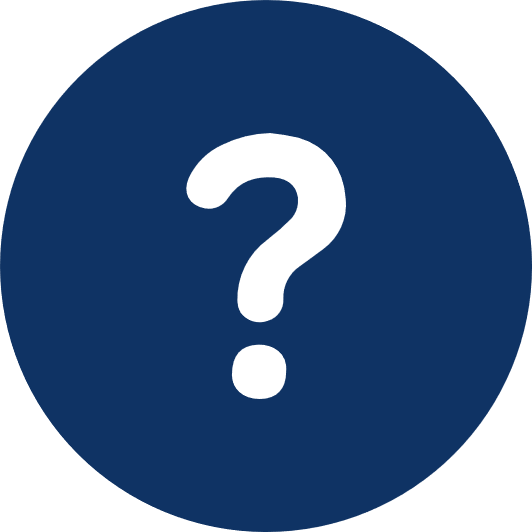 During the presentation, use the chat feature to ask questions
Q and A will occur at the end
BRIC 2021 Lessons Learned |  2
Evolution of Pre-Disaster Mitigation BRIC 2020/2021 Trends   BRIC 2022 Messaging Timeline and Next Steps  Q/A
BRIC 2021 Lessons Learned |  3
BRIC Funding Evolution
California Numbers:
 
BRIC 2020 (Competitive)
Projects Submitted
26
Projects Selected
4

BRIC 2021 (Competitive)
Projects Submitted
11
Projects Selected
9


Total Funding per Project:
 
BRIC 2020
$50 million (Max. Project)
$600 thousand (C&CB)

BRIC 2021
$50 million (Max. Project)
$1 million (C&CB)

BRIC 2022
NOFO ~ Mid-August
CA BRIC 2020 (Fed Share)
CA BRIC 2021 (Fed Share)
BRIC 2021 Lessons Learned |  4
Evolution of Pre-Disaster Mitigation BRIC 2020/2021 Trends  BRIC 2022 Messaging Timeline and Next Steps  Q/A
BRIC 2021 Lessons Learned |  5
BRIC 2021 – National Competitive Mitigation Projects
National BRIC 2021 Numbers:
 
53 competitive projects selected
19 selected applicants, all FEMA Regions received at least one competitive mitigation project this year 

The average project dollar amount is $15M (smallest is $189K and the largest is the program max at $50M)

49% of selected projects meet one or more of the Justice40 interim criteria

Success rate of 14% in 2021 – compared to 4% in 2020
DC
Over $100M
$50M - $100M
$10M - $50M
$1M - $10M
Hawaii
No competitive funding
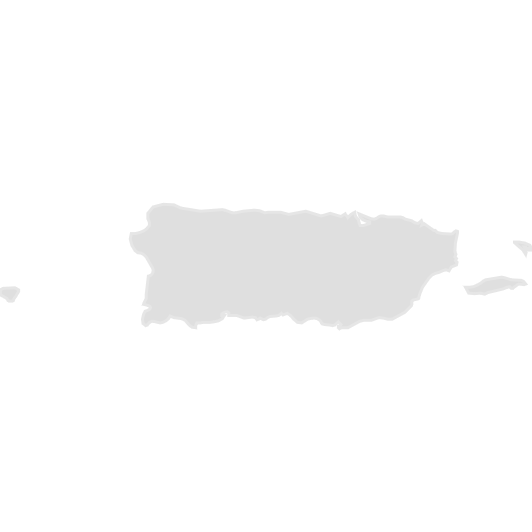 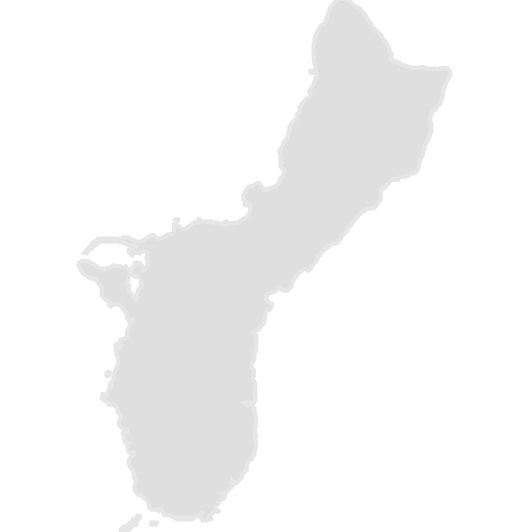 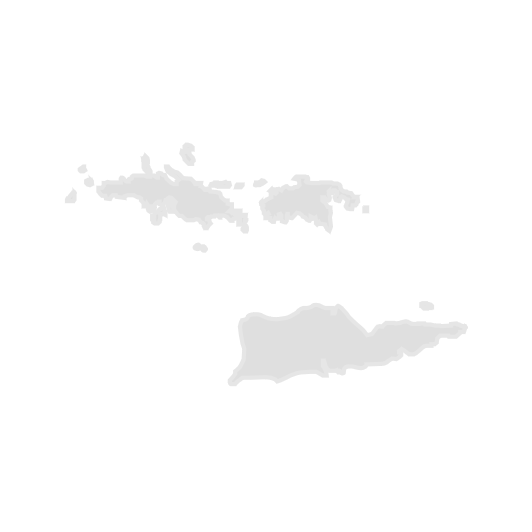 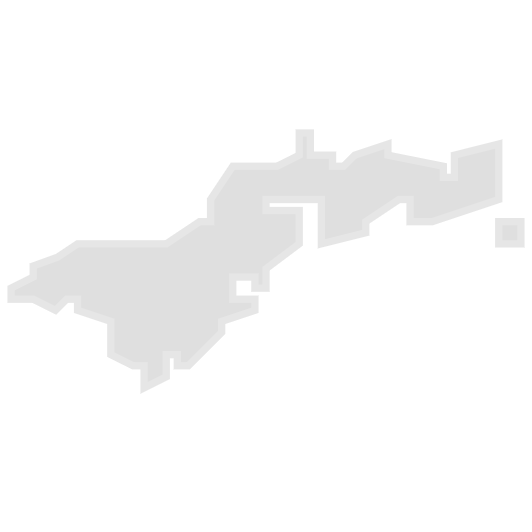 American Samoa
Alaska
US Virgin Islands
Puerto Rico
Guam
BRIC 2021 Lessons Learned |  6
BRIC 2021 – Wildfire, Drought, Heat Mitigation
2020 vs 2021:

The first year of BRIC included one competitive wildfire project funded and there were no heat or drought projects selected

This year, one wildfire, three heat, and four drought competitive projects were selected

California
1 Wildfire
1 Heat
2 Drought

New York
2 Heat

North Carolina
1 Drought

Utah
1 Drought
1
Wildfire Mitigation project was approved
4
Drought Mitigation projects were approved
3
Heat Mitigation projects were approved
Heat
Wildfire
Drought
Hawaii
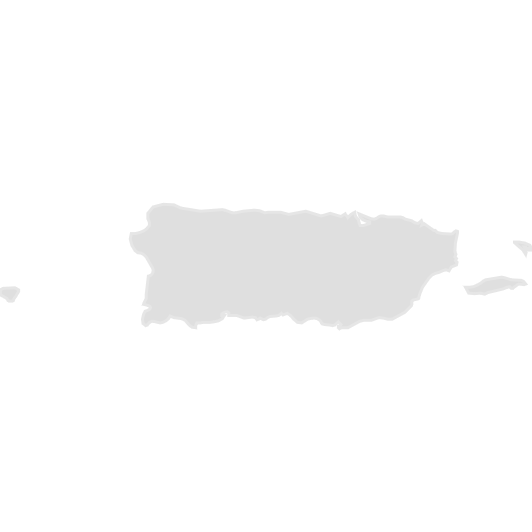 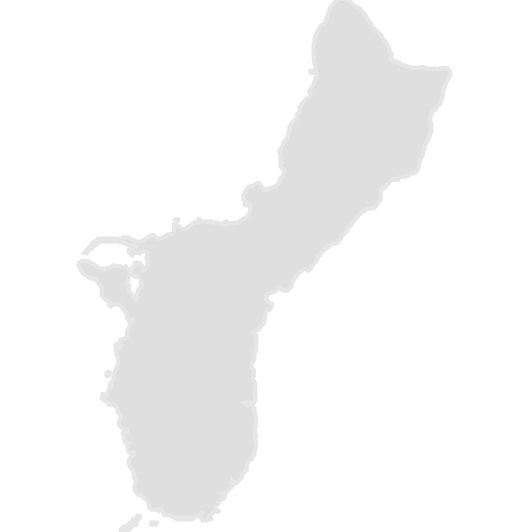 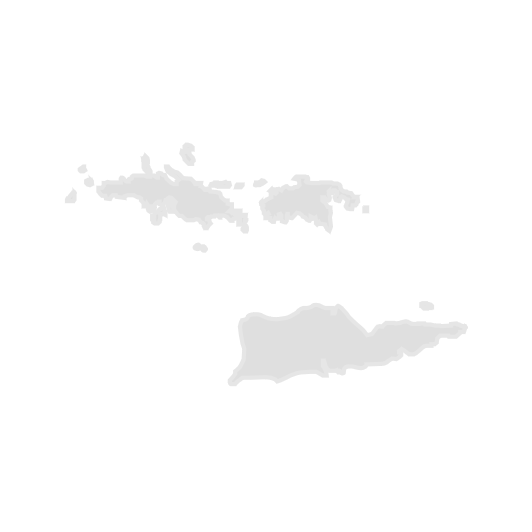 Climate Adaptation
The expansion of funding to drought and extreme heat hazards in BRIC is a deliberate decision to make communities more resilient to climate change and extreme weather events.
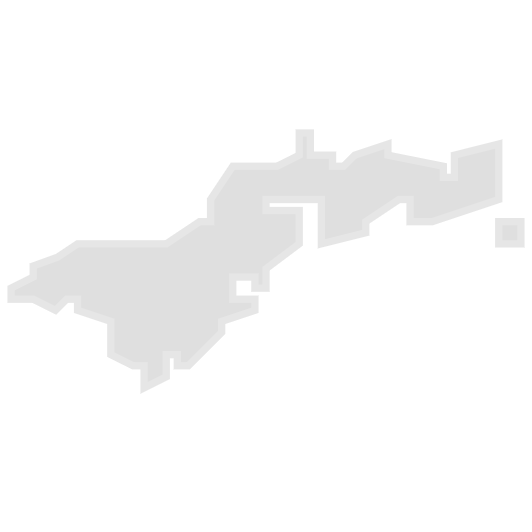 American Samoa
Alaska
US Virgin Islands
Puerto Rico
Guam
BRIC 2021 Lessons Learned |  7
BRIC 2021 – California
Summary of Identified for Further Review FY2021 California Subapplications
BRIC 2021 Highlight (Competitive Funding)
California received $180,180,256 of the $795,897,692 (23%), selected for further review, placing the State as the top Applicant for BRIC 2021.
BRIC 2021 Lessons Learned |  8
California BRIC 2021 by the Numbers:

Largest identified for review: Kern County Willow Springs Water Bank Drought Mitigation Project 

$39,496,828

Smallest identified for review: City of Healdsburg Water Resiliency Integrating Groundwater in Healdsburg Through ASR

$6,066,080

Average dollar amount of identified for review projects: 

$20,020,028
BRIC 2021 – California Submitted Projects
Submitted Project Types
Subapplications in further review
Subapplications did not meet HMA eligibility
3
C&CB Subapplications
9
Competitive Project Subapplications
BRIC 2021 Lessons Learned |  9
BRIC 2021 – Applicant Building Code Adoption
Map Legend
IBC/IRC: 2018 or 2021
20 points
Best publicly available data; January 2021 International Code Council
IBC/IRC: 2015 
10 points
IBC/IRC: No 2015 / 2018 / 2021 or no state-wide codes
0 points
Hawaii
Code Stats
Two competitive projects selected did not have State IRC codes (Wisconsin/Wyoming), this made up 1% ($8,119,079) of the total available competitive funding.
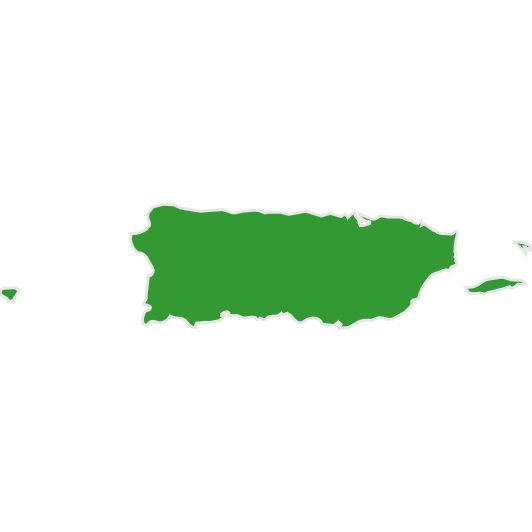 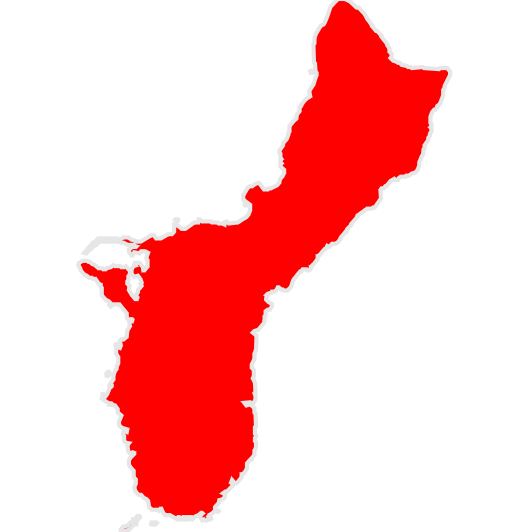 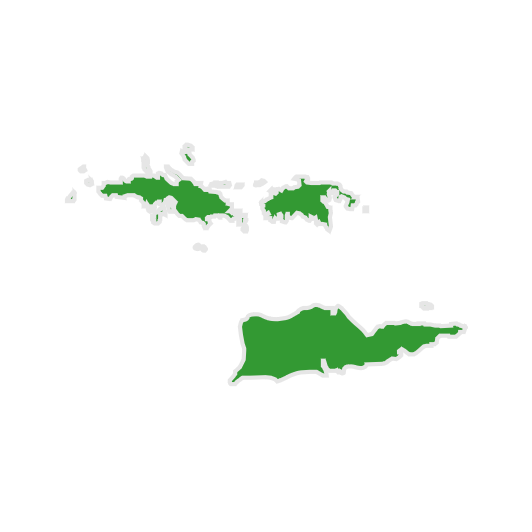 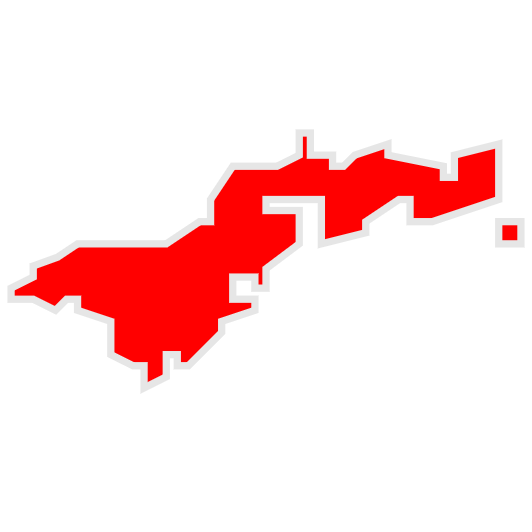 American Samoa
Alaska
US Virgin Islands
Puerto Rico
Guam
BRIC 2021 Lessons Learned |  10
[Speaker Notes: Talking Points: 
This is based on BEST AVAILABLE PUBLIC DATA
Jurisdictions may have better scores than displayed here, this is based on the State data.]
BRIC 2020 vs 2021 – California Phased Projects
BRIC 2020
 
3 / 4 – selected competitive projects submitted as Phased
BRIC 2021
 
8 / 9 – selected competitive projects submitted as Phased
88.8%
75%
Phased Projects:
A conceptual scope of work that meets FEMA eligibility requirements, but whose complexity requires additional studies and design development to get the subapplication to the point where all eligibility determination can be made.
BRIC 2021 Lessons Learned |  11
Technical Scoring Criteria:

 Overmatch (>25%)
Local match (non-Federal cost share) 30% or more obtains an additional 5 points (technical scoring rubric)

 EDRC (>10%)
Local match 12% or more obtains an additional 5 points
BRIC 2020 vs 2021 – California Overmatched Projects (Increased Federal Share)
BRIC 2020
 
3 / 4 – selected competitive projects overmatched
BRIC 2021
 
8 / 9 – selected competitive projects overmatched
75%
88.8%
EDRC:
Community of 3,000 or fewer individuals with residents having an average per capita annual income not exceeding 80% of the national per capita income based on best available data.
BRIC 2021 Lessons Learned |  12
BRIC 2020 / 2021 – Nature Based Solutions (NBS)
Detention basin pools provide salmonid species with a low-flow sanctuary
Enhance approximately 5 acres of western snowy plover breeding habitat by placing oyster shells or pea gravel to enhance the breeding habitat of endangered bird species 
Create wildfire buffers near dense urban communities
Earthen berm, hybrid dune, eco-revetments in areas where the beach width is limited, green infrastructure, and a restored wetland
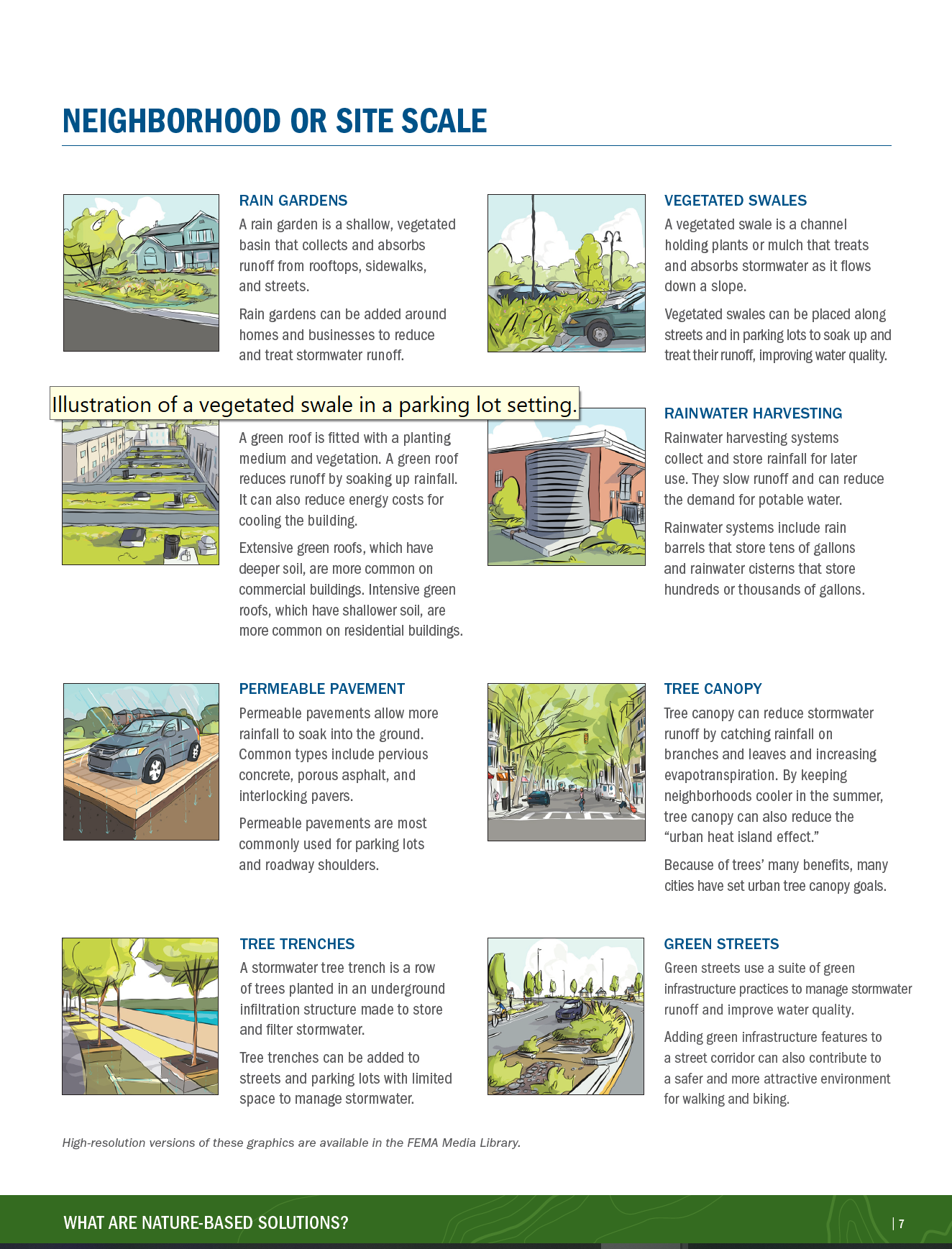 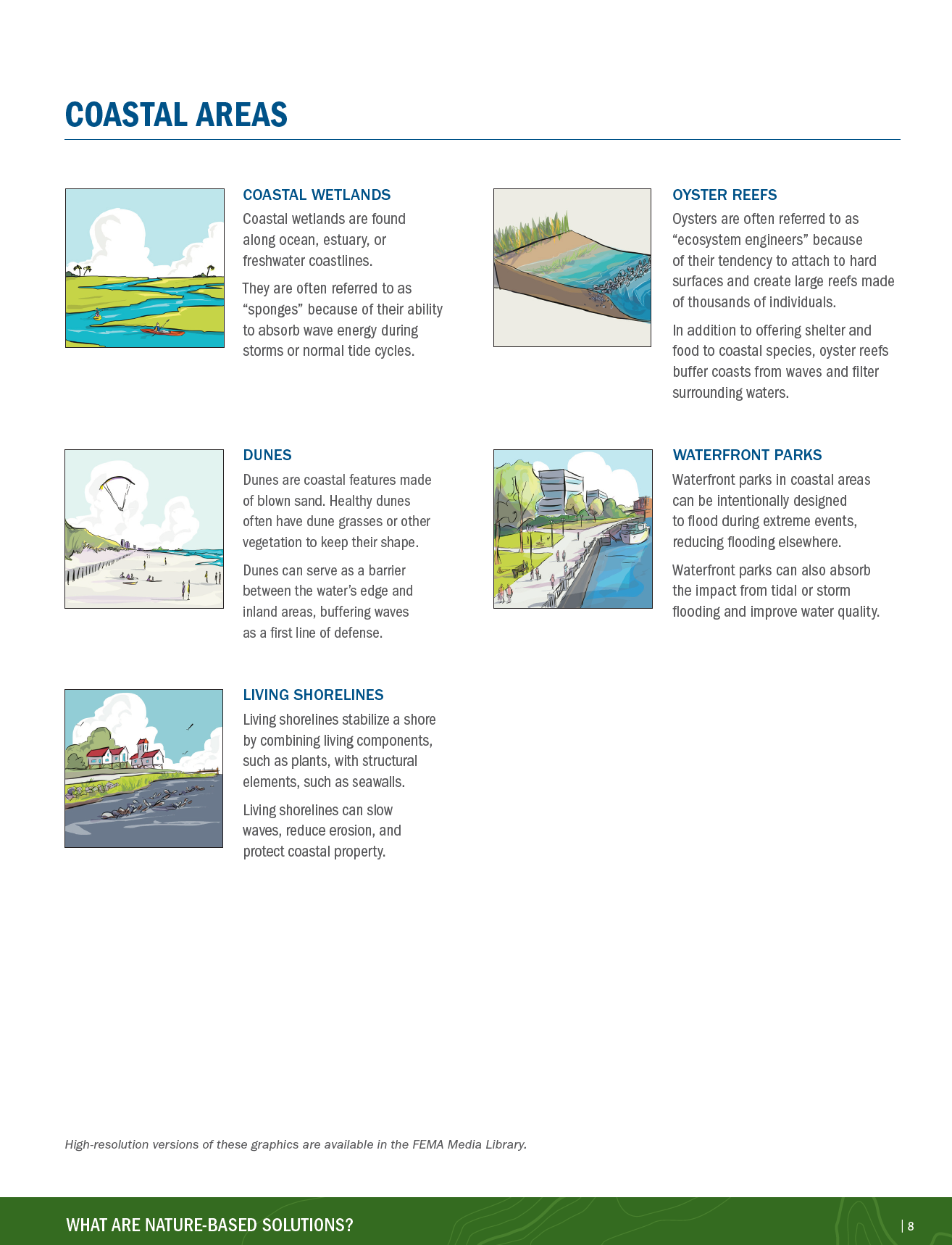 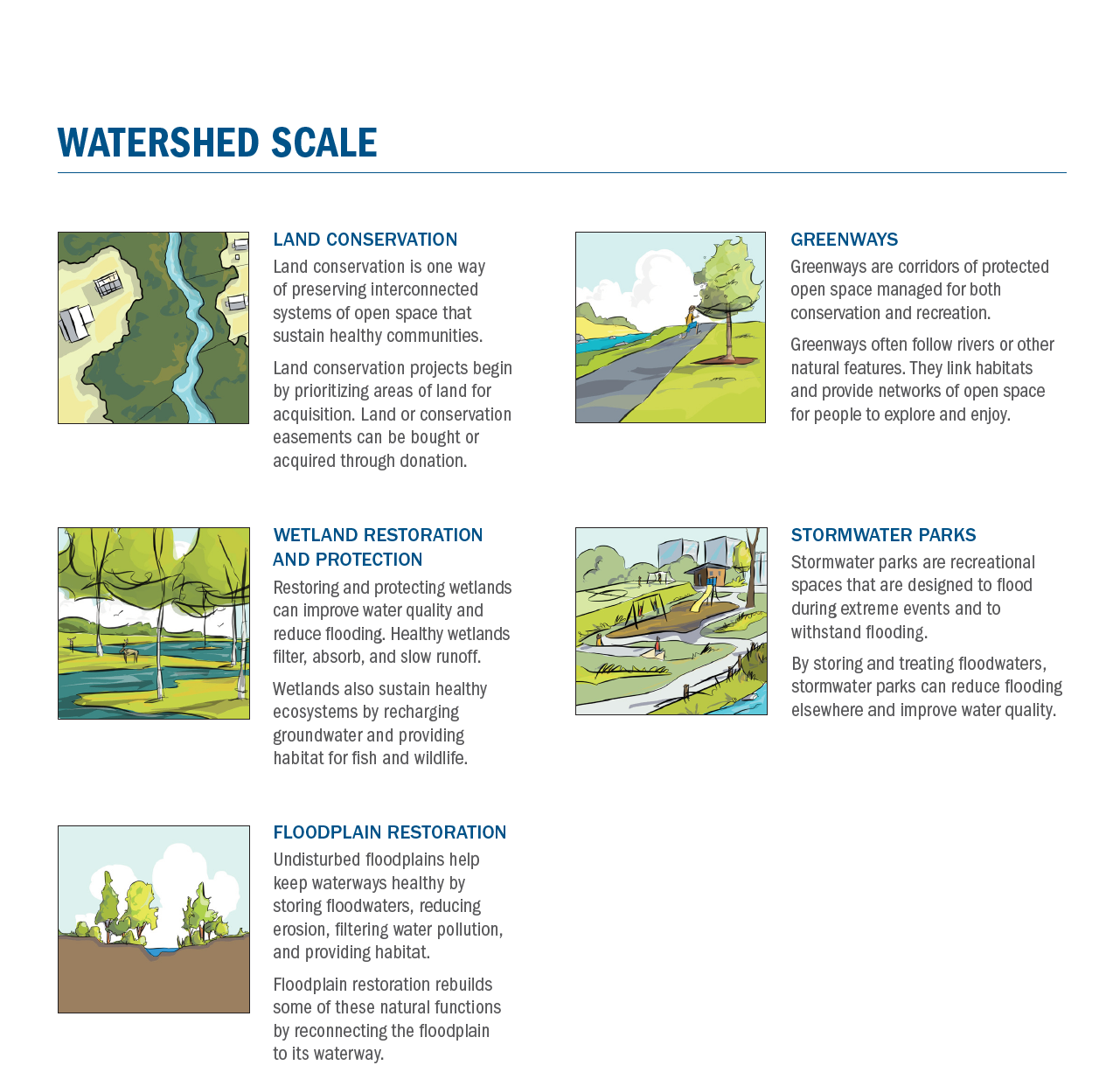 Remember
Nature-based solutions are approaches that include, but are not limited to, restoration of grasslands, rivers, floodplains, wetlands, dunes, and reefs; living shorelines; soil stabilization; aquifer storage and recovery; and bioretention systems.
BRIC 2021 Lessons Learned |  13
BRIC Key Findings
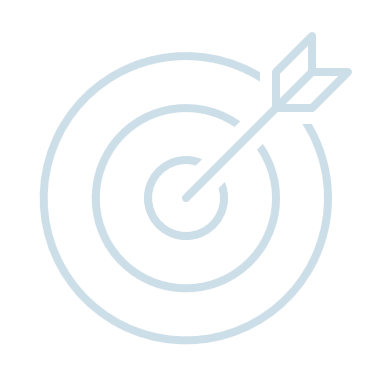 BRIC 2021 Lessons Learned |  14
Evolution of Pre-Disaster Mitigation BRIC 2020/2021 Trends  BRIC 2022 Messaging Timeline and Next Steps  Q/A
BRIC 2021 Lessons Learned |  15
Technical Scoring Criteria (115 Max)
Technical points are allocated in a “all or nothing approach” highlighting importance of each criterion (reviewed by FEMA):
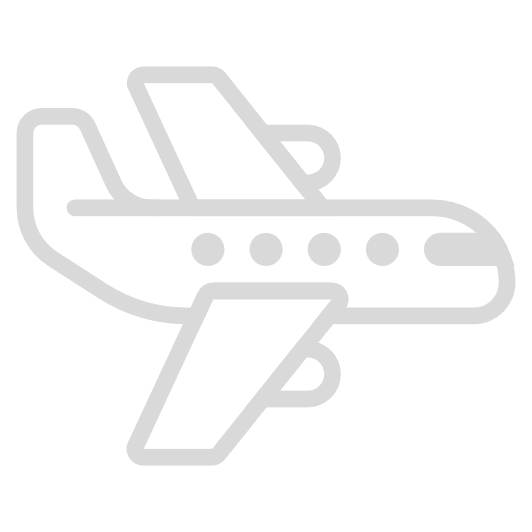 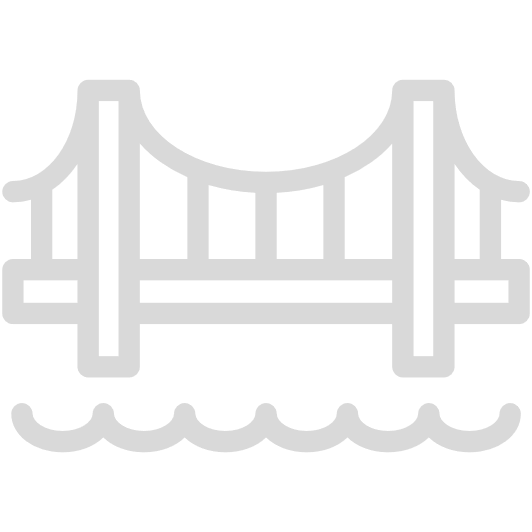 15 POINTS
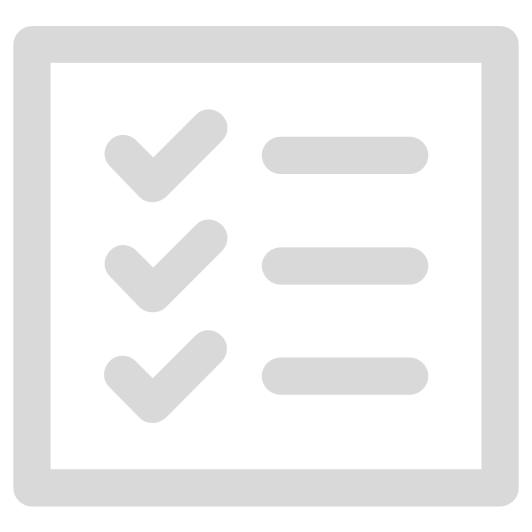 20 POINTS
20 POINTS
10 POINTS
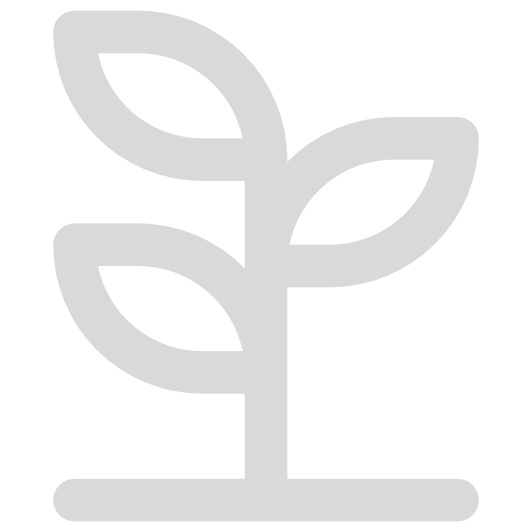 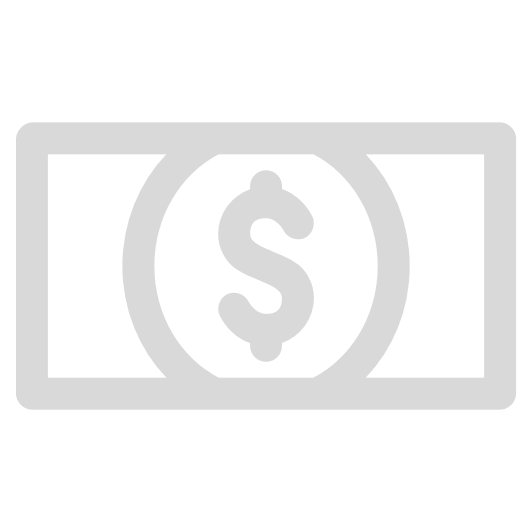 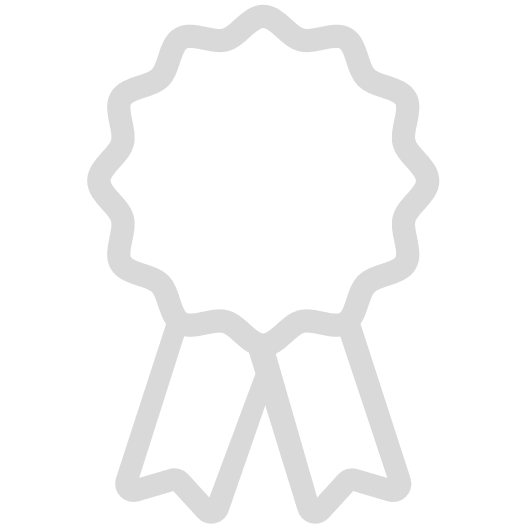 10 POINTS
15 POINTS
20 POINTS
5 POINTS
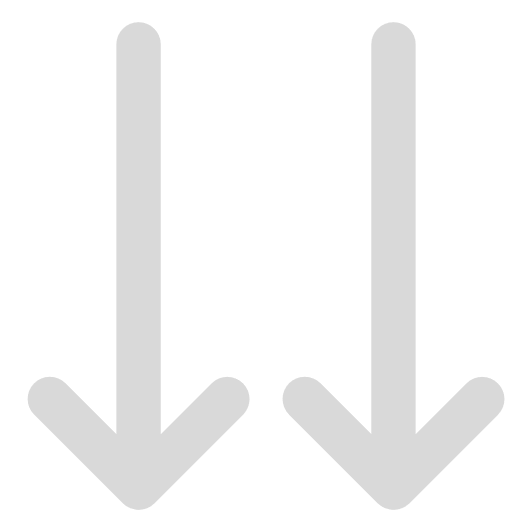 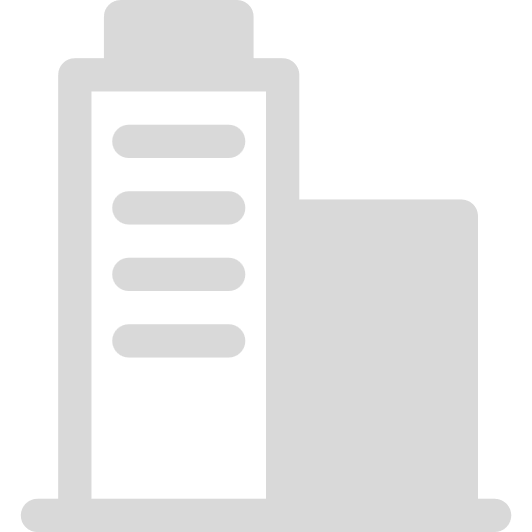 BRIC 2021 Lessons Learned |  16
Qualitative Scoring Criteria (115 Max)
Scored on a gradient scale for qualitative evaluation criteria (performed by a panel of reviewers):
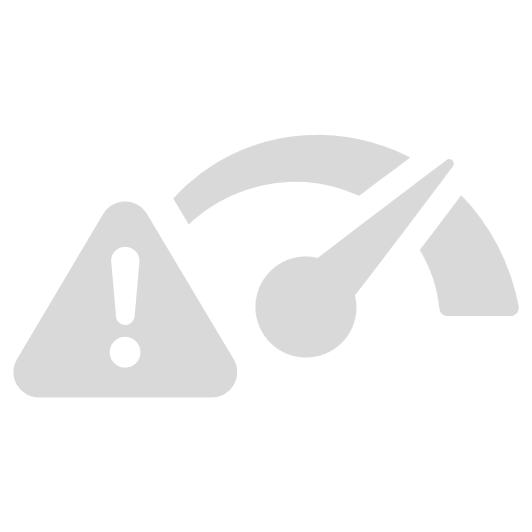 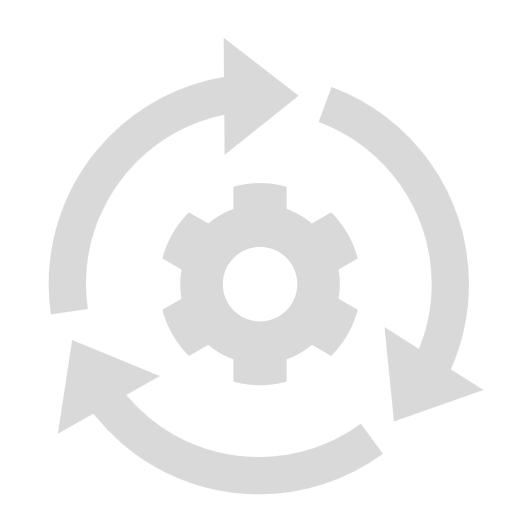 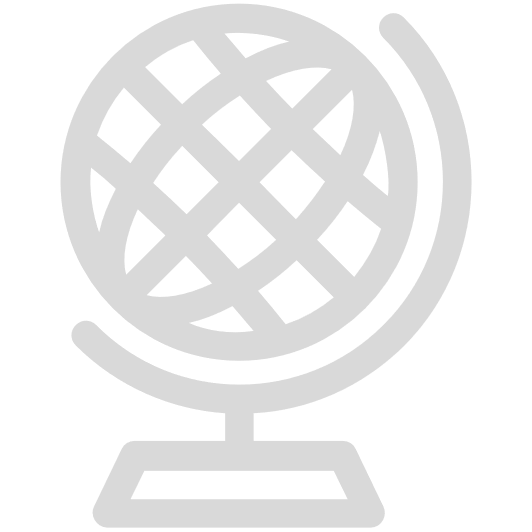 20 POINTS
35 POINTS
15 POINTS
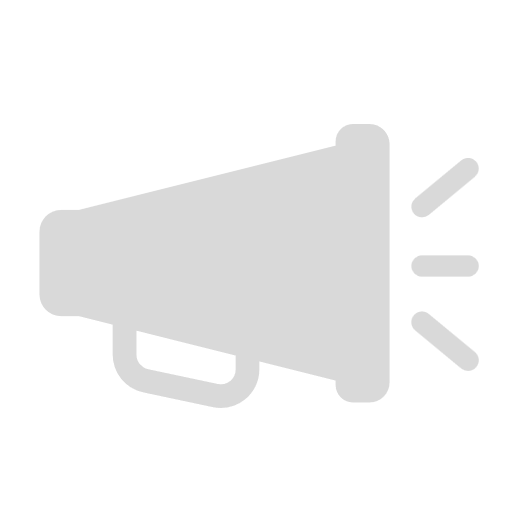 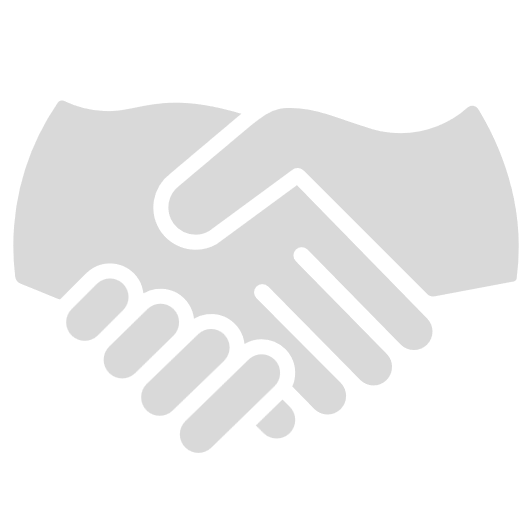 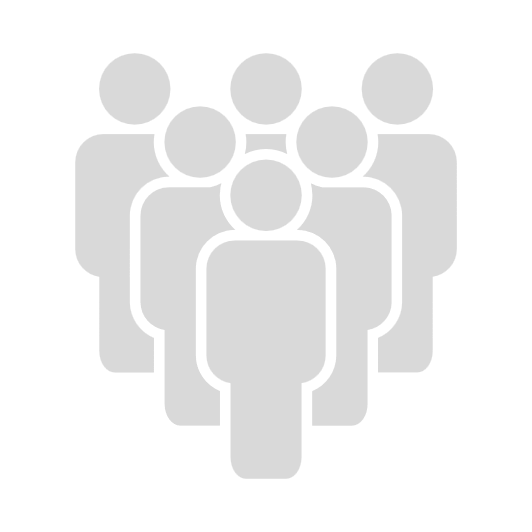 5 POINTS
25 POINTS
15 POINTS
Remember Importance of Future Conditions:
Climate Changes
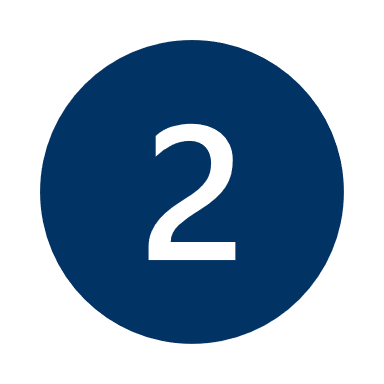 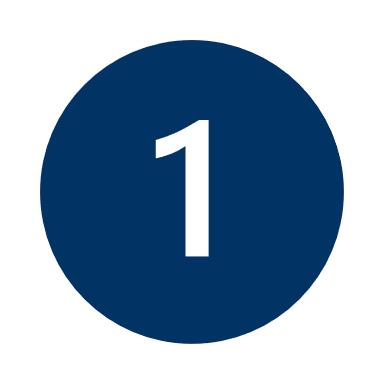 Demographics Changes
Land use Changes
Population Changes
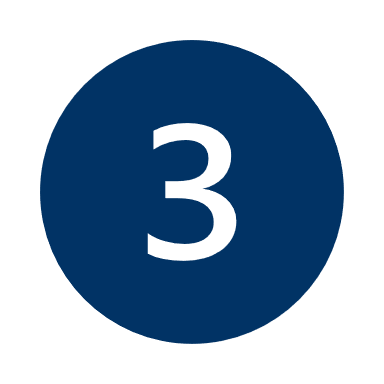 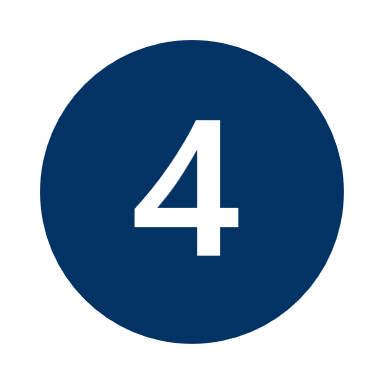 BRIC 2021 Lessons Learned |  17
Refer to Technical and Qualitative Scoring Rubrics for Additional Competitiveness Factors
Capability & Capacity Building (C&CB) Activities
Building Codes
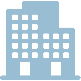 For the allocation funding, Cal OES will prioritize project scoping activities (up to $1M including management costs)
Project scoping, formerly called Advance Assistance, are activities (“seed funding”) that help to build a pipeline of future shovel ready mitigation projects
Project scoping should be used when the mitigation problem and solution are not known and the subapplicant needs to more fully evaluate a potential intervention
Project scoping should include an alternative analysis, selection of a preferred alternative, project design, CEQA, and a future project subapplication
Priorities for Cal OES for 2022 – project scoping for nature-based solutions, heat, drought, and utility protection projects (undergrounding or microgrid)
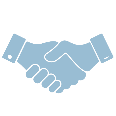 Partnerships
Capability and Capacity Building Activities
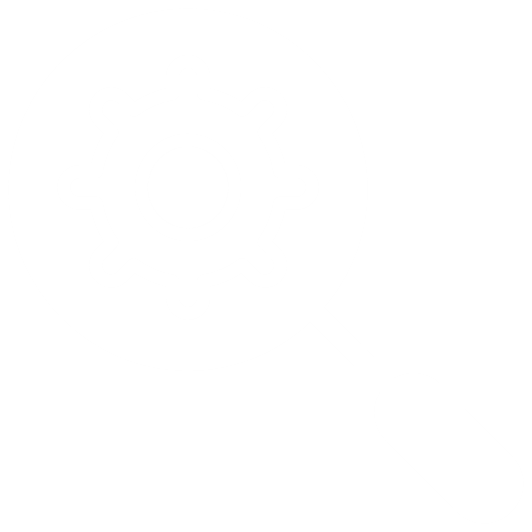 Project Scoping
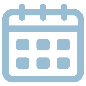 Planning
BRIC 2021 Lessons Learned |  18
Inclusion of Justice40 Initiative
BRIC is prioritizing assistance that benefits disadvantaged communities as referenced in Executive Order 14008 – Tackling the Climate Crisis Home and Abroad (2021)
Four of the six BRIC qualitative evaluation criteria reflect the need for the subapplication to address how the project will benefit disadvantaged communities: 
	Risk Reduction / Resiliency Effectiveness
	Population Impacted
	Outreach Activities 
	Leveraging Partners
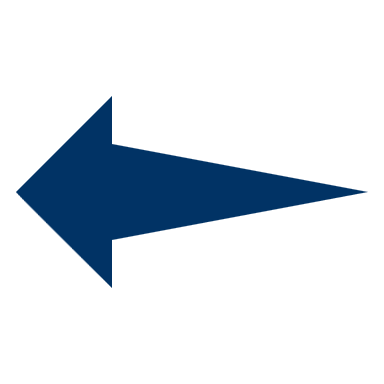 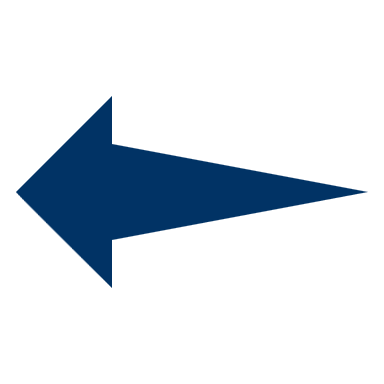 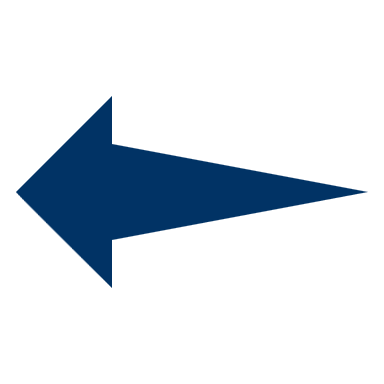 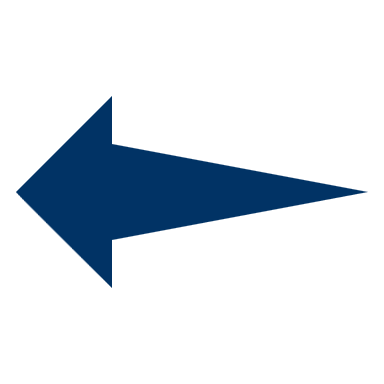 Keep In Mind:
Subapplicants will need to quantify this information in the subapplication but also it is recommended to include supporting materials like maps and data that demonstrates how the disadvantaged community benefits from the project.
BRIC 2021 Lessons Learned |  19
How to Obtain a BCEGS Rating (Subapplicant Level)
Email Dale.Thomure@verisk.com
Visit: isomitigation.com/bcegs
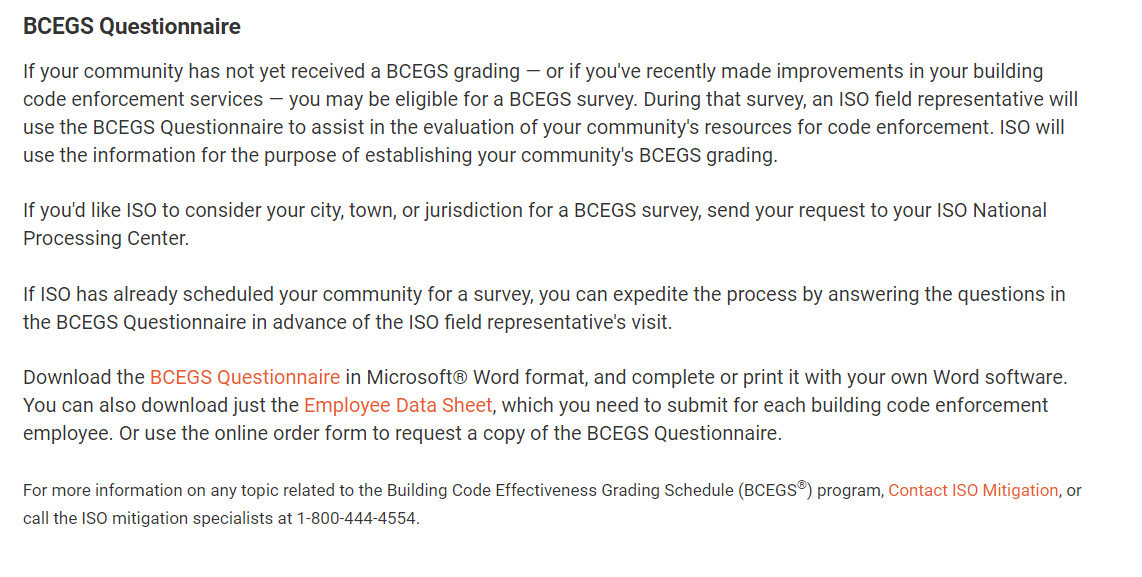 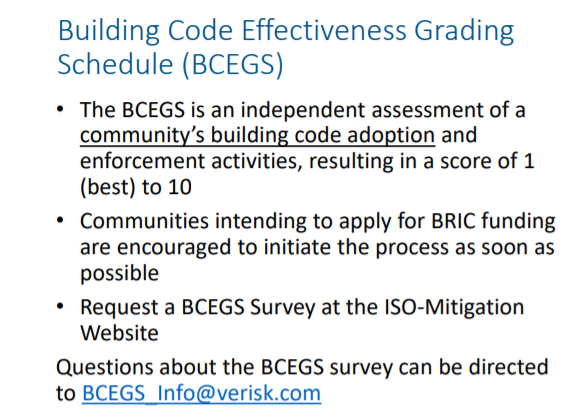 BRIC 2021 Lessons Learned |  20
BRIC 2022 Messaging
Focus Areas:
 
Level of protection increase

Natural hazard mitigation

Must reduce risk as a primary benefit

Clearly explain how the project protects critical infrastructure

Note how the project addresses ancillary benefits like improvement to air/water quality, public health, and the economic opportunity  

Relevant changing/future conditions and how the project will protect the community now and in 20-50 years

Call out new and innovative ideas

Use reliable data sources and assumptions

Ensure to include Management Costs

Include CEQA if applicable
Large-scale community (neighborhood) impact and benefit
Include a nature-based solution (NBS)
Phase projects in preliminary design and/or with no EHP completed
Look for a public private partnership (PPP) opportunity
Address all aspects of the technical and qualitative scoring criteria
Address future conditions and climate impacts (climate impacts include sea level rise, drought, more precipitation, more frequent storms)
Target project areas that have a BCEGS score of 5/5 or lower (1/1)
Overmatch for the local match (non-federal share)
Include a well-defined implementation plan (manage the project)
Target disadvantaged communities(Justice40)
Must have a Hazard mitigation plan approved / adopted at time of subapplication submission (December 2022) and grant award
BRIC 2021 Lessons Learned |  21
Cal OES Assistance – Technical Assistance
Additional Points:
 
Ensure detailed Scope of Work (SoW)
Location
Purpose
Approach
Feasibility
Expected outcomes
Benefits of the activity
 
Cost estimate and narrative describing the anticipated costs
 
Data collection for cost-effectiveness screening

A FEMA credible BCA is key. If the project is preliminary, phase the project and include a rerun of the BCA as a Phase I deliverable
Identification of the Problem
 
Problem statement and history of hazards
What is the hazard and risk?
How long has it been occurring?
What are the damages and loss of function/service?
Note quantitative and qualitative losses
Future conditions (SLR, climate impacts, demographic changes, etc.)
How is climate change worsening the problem?
Potential Projects/Solutions
 
Include:
Hazard Mitigation Planning
Planning Studies
Feasibility Studies
Capital Project Plans
New budgetary need requests
Comprehensive stakeholder engagement for project identification
Do you know if solution is feasible?
What may be the challenges with implementation?
Technical Assistance (TA)

Assistance with project scoping
How to quickly identify projects that may be eligible, feasibility, cost-effective, and competitive
Goal is to identify projects that will be competitive with FEMA’s priorities for BRIC
Focus time and resources on good, fundable projects
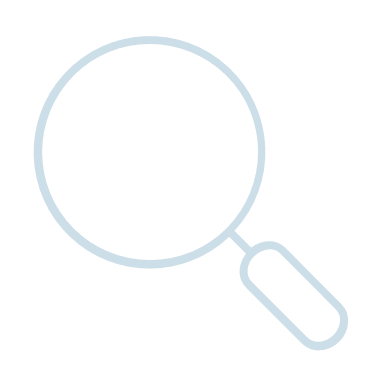 BRIC 2021 Lessons Learned |  22
Evolution of Pre-Disaster Mitigation BRIC 2020/2021 Trends  BRIC 2022 Messaging Timeline and Next Steps  Q/A
BRIC 2021 Lessons Learned |  23
BRIC 2022 Timeline
2022
2023
BRIC 2021 Lessons Learned |  24
Next Steps
Attend Cal OES BRIC webinars (3 in August)
Attend FEMA BRIC webinars
Set up a project scoping TA call with Cal OES, HMA@caloes.ca.gov
Assembly a high-level scope, schedule, and budget for Cal OES TA call 
Submit a BRIC NOI to Cal OES (9/1/22 to 9/16/22)
Obtain Unique Entity Identifier (UEI) and System for Award Management (SAM) information (no more DUNS)
SAM can take up to 4 weeks 
Register for FEMA GO (Grants Outcomes)
Obtain BCEGS rating from Insurance Services Office (ISO)
Ensure HMP will be adopted /approved by 12/2/22
Discuss partnership opportunities for local match
If applying as an EDRC, confirm you are an EDRC (meet the definition)
Review the technical and qualitative scoring rubrics
Gather data points and documentation for the BCA
Define the project benefitting area and if the project benefits a disadvantaged community
Conduct needed community outreach  
Obtain letters of support for the subapplication / project
BRIC 2022 Subapplication Deadline
December 2, 2022
BRIC 2021 Lessons Learned |  25
Send all project scoping, TA, and questions to Cal OES Hazard Mitigation Assistance at:  HMA@caloes.ca.gov
Thank you!
BRIC 2021 Lessons Learned |  26